Ο ΕΛΛΗΝΙΚΟΣ ΤΟΥΡΙΣΜΟΣ ΥΓΕΙΑΣ  ΥΦΙΣΤΑΜΕΝΗ ΚΑΤΑΣΤΑΣΗ  ΚΑΙ ΠΡΟΟΠΤΙΚΕΣ
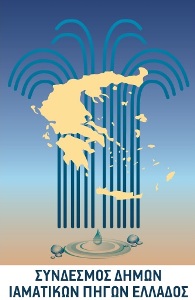 Εισήγηση στην ημερίδα με θέμα
Ιαματικός πόρος Ριζώματος 
Η αναπτυξιακή πρόκληση  της περιοχής 
ΔΑΝΑΣ ΜΑΡΚΟΣ
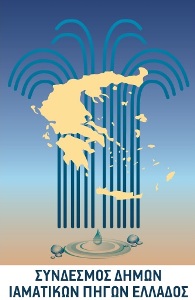 O ΤΟΥΡΙΣΜΟΣ ΥΓΕΙΑΣ ΑΠΟΤΕΛΕΙΤΑΙ ΑΠΟ 3 ΜΕΡΗ
Ιατρικός Τουρισμός
Τουρισμός Πρόληψης Αποκατάστασης με ή χωρίς ιατρική γνωμάτευση
Wellness-spa Τουρισμός, Ευεξίας
Διαχείριση Ιατρικών Αναγκών
Ιατρικός Τουρισμός Επιλογής
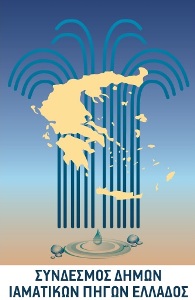 ΥΦΙΣΤΑΜΕΝΗ ΚΑΤΑΣΤΑΣΗ ΣΤΙΣ ΙΑΜΑΤΙΚΕΣ ΠΗΓΕΣ
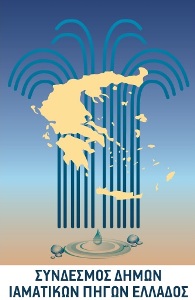 ΕΕΠΙΧΕΙΡΗΣΕΙΣ ΕΚΜΕΤΑΛΛΕΥΣΗΣ ΙΑΜΑΤΙΚΩΝ ΠΗΓΩΝ
38 δημοτικές επιχειρήσεις κυρίως με την μορφή ανώνυμων ή κοινωφελών επιχειρήσεων
31 ιδιωτικές επιχειρήσεις οι περισσότερες στην Αιδηψό χρησιμοποιώντας τον κρατικό ΙΦΠ
7 κρατικές επιχειρήσεις
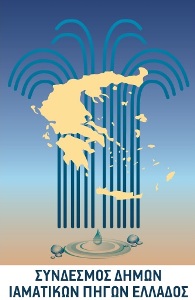 2.500.000  εισιτήρια το 2010

 900.000 το 2015
ΕΙΣΙΤΗΡΙΑ
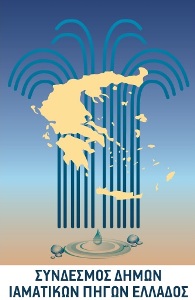 ΣΥΜΦΩΝΑ ΜΕ ΤΟ Ν.3498/2006
Μονάδες Ιαματικής Θεραπείας
Κέντρα Ιαματικού Τουρισμού – Θερμαλισμού
Κέντρα Θαλασσοθεραπείας
Κέντρα Αναζωογόνησης (spa)
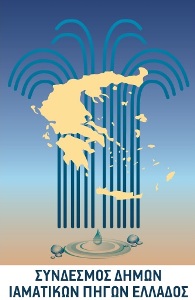 ΘΕΡΜΑΛΙΣΤΙΚΟ ΠΡΟΙΟΝ ΜΕΣΑ ΣΤΑ ΥΔΑΘΕΡΑΠΕΥΤΗΡΙΑ
Ο Λουόμενος εξετάζεται από τον γιατρό της Ιαματικής πηγής και στην συνέχεια ακολουθεί την θεραπευτική αγωγή που θα του υποδειχθεί ανάλογα με τις προσωπικές του ανάγκες και την κατάσταση της υγείας του.
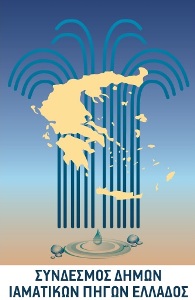 ΘΕΡΑΠΕΥΤΙΚΕΣ ΕΝΔΕΙΞΕΙΣ ΙΦΠ ΡΙΖΩΜΑΤΟΣ
Ενδείκνυται για:
    για υδροθεραπεία με τη μέθοδο της ποσιθεραπείας σε παθήσεις του γαστρεντερικού συστήματος, στοματοπλύσεις για τον εμπλουτισμό του υγρού περιβάλλοντος της στοματικής κοιλότητας με φθόριο,   λουτροθεραπείας σε παθήσεις του καλυπτήριου συστήματος και ρευματικών και αυτοάνοσων παθήσεων, με τη μέθοδο της εισπνοοθεραπείας για βελτίωση των συμπτωμάτων σε περιπτώσεις ήπιας χρόνιας αποφρακτικής πνευμονοπάθειας και με συνδυασμό εισπνοών και ρινοπλύσεων σε περιπτώσεις παθήσεων της μύτης.
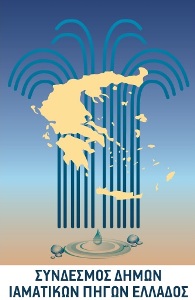 ΣΥΝΟΛΙΚΟ ΤΟΥΡΙΣΤΙΚΟ ΠΡΟΙΩΝ
Θερμαλιστικό προϊόν
Διατροφή
Διαμονή
Αξιοθέατα
Πολιτιστικές εκδηλώσεις
Εκδρομές, Δραστηριότητες
Συνδυασμός πολλών μορφών τουρισμού
Δημιουργία τουριστικών πακέτων μέσα από δομές όπως  Destination Management Organization  (Ιστοσελίδες, Applications, Κρατήσεις , Δρομολόγια ΜΜΜ,  Κόστοι, Ωράρια μουσείων αρχαιολογικών χώρων Μοναστηριών κ.α.
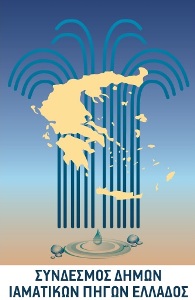 ΑΦΙΞΕΙΣ – ΔΙΑΝΥΚΤΕΡΕΥΣΕΙΣ ΣΤΗΝ Π.Ε ΤΡΙΚΑΛΩΝ
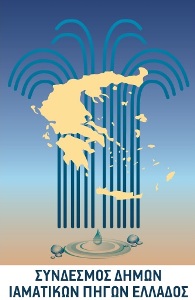 ΑΦΙΞΕΙΣ – ΔΙΑΝΥΚΤΕΡΕΥΣΕΙΣ ΣΤΗΝ Π.Ε ΤΡΙΚΑΛΩΝ
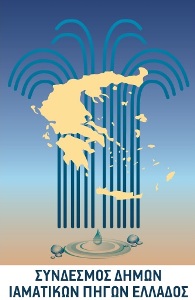 ΑΦΙΞΕΙΣ – ΔΙΑΝΥΚΤΕΡΕΥΣΕΙΣ ΣΤΗΝ Π.Ε ΤΡΙΚΑΛΩΝ
3   *****
  9   ****
  32 ***
  26 **
  5   *
4.000 κλίνες πληρότητα 30%
Ξενοδοχεία
4  Camping
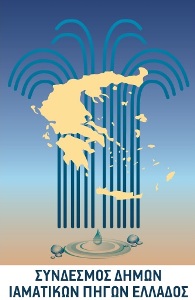 ΔΡΑΣΕΙΣ ΠΟΥ ΑΠΑΙΤΟΥΝΤΑΙ – ΜΙΚΡΑ Ή  ΜΕΓΑΛΑ ΠΡΟΒΛΗΜΑΤΑ
Καθορισμός εθνικής στρατηγικής στον Τουρισμό υγείας
Άμεση Ολοκλήρωση νομοθετικών ρυθμίσεων ώστε να καταστεί λειτουργικός ο Ν. 3498/2006

Τεχνικές προδιαγραφές για την κατηγοριοποίηση των υδροθεραπευτηρίων
Διανομή των Ιαματικών Φυσικών Πόρων
Προεδρικά διατάγματα για τις ζώνες προστασίας
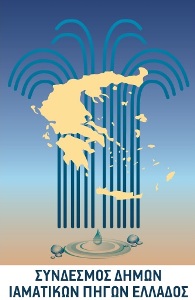 ΔΡΑΣΕΙΣ ΠΟΥ ΑΠΑΙΤΟΥΝΤΑΙ – ΜΙΚΡΑ Ή  ΜΕΓΑΛΑ ΠΡΟΒΛΗΜΑΤΑ
Εκπαίδευση στελεχών και καθορισμός θερμαλιστικών-θεραπευτικών διαδικασιών μέσα από α) Ανασύσταση της έδρας Υδρολογίας σε πανεπιστημιακή σχολή β) Αναβάθμιση της εξειδίκευσης των παραϊατρικών σπουδών γ) Δημιουργία του Εθνικού κέντρου θερμαλιστικών σπουδών
Εφαρμογή στην πράξη της οδηγίας για την διασυνοριακή υγειονομική περίθαλψη και διακρατικές συμφωνίες με χώρες εκτός Ε.Ε για την διευκόλυνση της μετακίνησης και αποζημίωσης ασθενών που θέλουν να λάβουν ιατρικές υπηρεσίες στην χώρα μας. 
Ζήτημα Υποδομών 
     α) Διεθνής διαγωνισμοί (Αναπτυξιακός νόμος)
     β) ΕΣΠΑ
     γ) ΣΔΙΤ
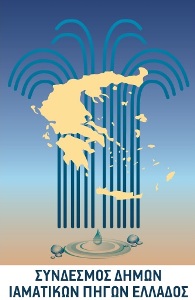 Γενικός Γραμματέας Συνδέσμου Δήμων Ιαματικών Πηγών Ελλάδας

Μέλος Επιτροπής Προστασίας Ιαματικών Φυσικών Πόρων Υπ. Τουρισμού

Μέλος Επιτροπής Επικοινωνίας και Τουρισμού Ευρωπαϊκού Συνδέσμου Ιστορικών Λουτροπόλεων
ΔΑΝΑΣ
ΜΑΡΚΟΣ